Anticholinergic burden program
Face-to-face/online training
[EV Name] [Post Nominals]
Educational Visitor 
NPS MedicineWise
Today
Introduction (to each other, and this activity)
Program overview
Reviewing and assessing anticholinergic burden
Using a person-centred approach
Strategies to manage anticholinergic burden
Case study
Next steps
What is quality use of medicines?1
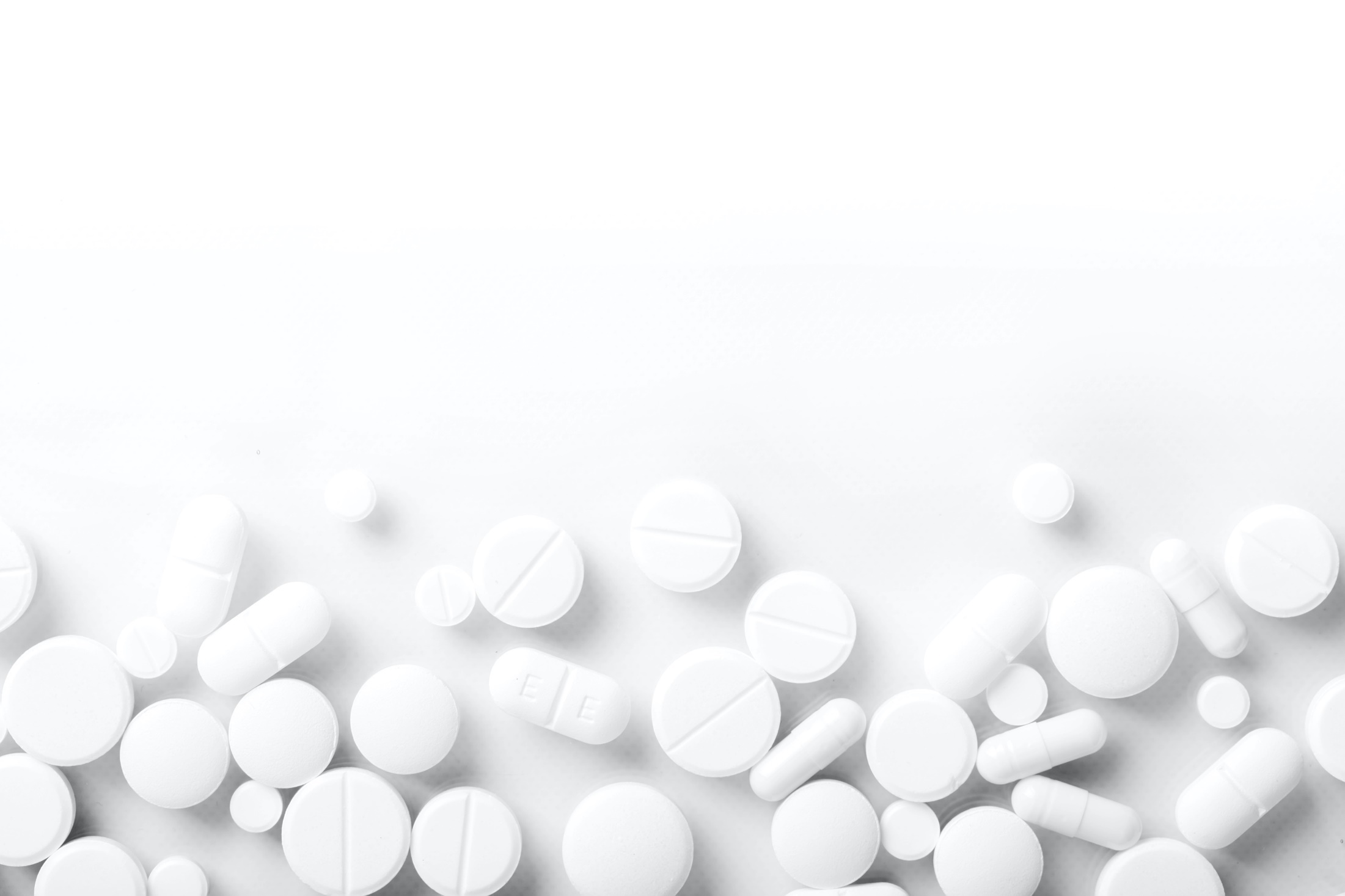 Use a medicine only when necessary.
If it is necessary, use the right medicine at the right dose for the right duration.
Use medicines in a way that ensures a safe and effective outcome.
1 Australian Government. The National Strategy for Quality Use of Medicines – Plain English Summary. Canberra: Australian Government, 2002.
Anticholinergic burden…
						What comes to mind?
Anticholinergic burden:an important QUM issue
Anticholinergic burden is the cumulative effect on a person from taking one or more medicines with anticholinergic effects.1 
Cumulative burden may be caused by multiple medicines including those not typically thought of as having anticholinergic effects.2,3
The impact on patient health outcomes includes large increasesin fall-related hospitalisation, the risk of dementia and mortality,4,5and overall reduced quality of life.
1 Kouladjian O'Donnell L, et al. J Pharm Pract Res 2017;47:67-77. 
2 Parkinson L, et al. Med J Aust 2015;202:91-4. 
3 Veterans'MATES. Medicines: the hidden contributor to falls and hip fractures. Canberra: Australian Government, 2018. 
4 Nishtala PS, et al. Pharmacoepidemiol Drug Saf 2014;23:753-8. 
5 Dmochowski RR, et al. Neurourol Urodyn 2021;40:28-37.
Compounding effects ofanticholinergic and sedative medicines
Medicines with anticholinergic or sedative properties may cause adverse events by contributing to an older person’s anticholinergic or sedative burden.1 
High long-term cumulative exposure is associated with poorer cognitive and physical functioning.2
This burden may be decreased by reducing the number and dose of medicines with anticholinergic and sedative effects.1
1 Bell JS, et al. Aust Fam Physician. 2012;41:45-9. 
2 Wouters H, et al. J Gerontol A Biol Sci Med Sci. 2020;75:357-65.
Quality Indicator Program
From 1 July 2021, RACFs must collect and report on new quality indicators under the National Aged Care Mandatory Quality Indicator Program (QI Program).1 
Quality indicators measure important aspects of quality of care that can affect a resident’s health and wellbeing.
1 Department of Health. QI Program. Canberra: Australian Government Department of Health, 2021.
Anticholinergic effects and potential outcomes
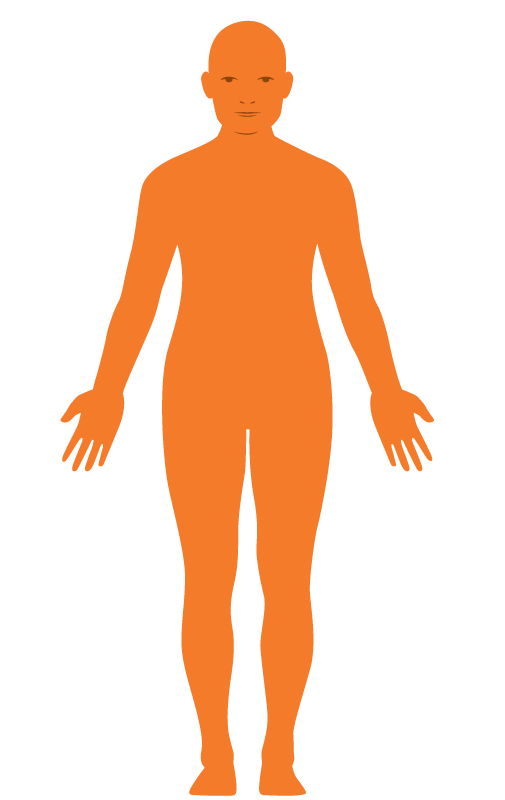 Central effects:
DrowsinessFatigue
Inability to concentrate
Restlessness
Dizziness
Confusion & agitation
Headache & fever
Insomnia
Memory loss

Cognitive impairment
Falls & accidents
Hallucinations
Delirium
Seizures
Functional decline& increased dependency
Diminished qualityof life
Eye:
Mild dilation of pupilDry eyes
Inability to focus
Blurred vision

Increased risk of angle-closure glaucoma
KEY
System:
Mild
Moderate
Severe
Mouth:
Dry mouthThirst
Oral discomfort
Reduced appetite
Difficulty in eating and swallowing

Malnutrition
Difficulty with speech
Respiratory infections
Dental or denture problems
Gastrointestinal tract:
DyspepsiaConstipation
Gastro-oesophageal reflux
Nausea or vomiting
Faecal impaction
Paralytic ileus
GI obstruction
Genitourinary tract:
Urinary hesitancyDifficulty urinating
Incontinence
Urinary retention or obstruction
Urinary tract infection
Exacerbation of prostatic hypertrophy
Heart:
Tachycardia
Arrhythmias
Exacerbation of angina
Exacerbation of heart failure
Postural hypotension
Skin:
Decreased sweating
Dry and flushed skin
Rash
Hyperthermia/heat stroke
Courtesy of the Australian Department of Veterans’ Affairs. Adapted from Figure 1 of Veterans’MATES Therapeutic Brief Brochure for Topic 39: Thinking clearly about the anticholinergic burden
Meet Colin
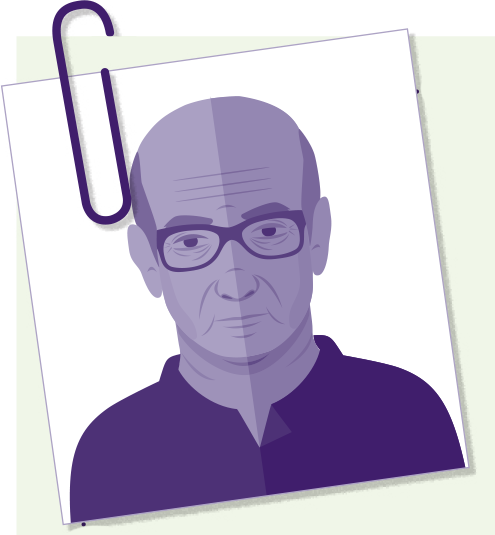 Colin is an 81-year-old resident in your facility and has been newly diagnosed with 			Parkinson’s disease. His wife died 2 years ago. His care staff reported that he 				has been more forgetful and unsteady on his feet. He has also been complaining				of dry eyes and constipation.
Examples of medicines with anticholinergic effects1,2
a. List is not exhaustive
SNRI = serotonin and noradrenaline reuptake inhibitor; SSRI = selective serotonin reuptake inhibitor; TCA = tricyclic antidepressant
1 Australian Medicines Handbook. Adelaide: AMH Pty Ltd, 2021
2 Therapeutic Guidelines. West Melbourne: Therapeutic Guidelines Ltd, 2021.
Impact on patient health outcomes1,2
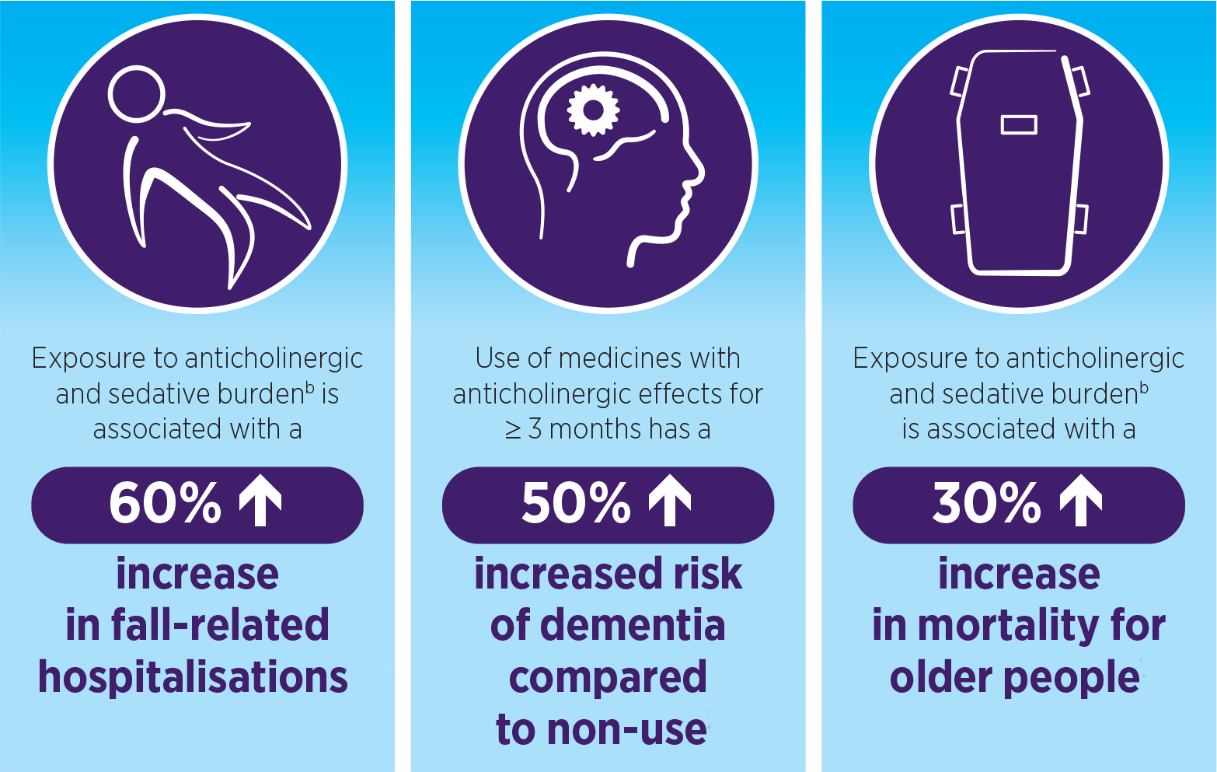 b. Based on the Drug Burden Index (DBI), which measures cumulative exposure to medicines with anticholinergic and sedative effects3
~ Statistics are approximated and reflect patients in a community setting (statistics may be higher in RACFs)
1 Nishtala PS, et al. Pharmacoepidemiol Drug Saf 2014;23:753-8. 
2 Dmochowski RR, et al. Neurourol Urodyn 2021;40:28-37. 
3 The University of Sydney. The goal-directed medication review electronic decision support system G-MEDSS. Sydney: USYD, 2019.
How would you assessanticholinergic burden?
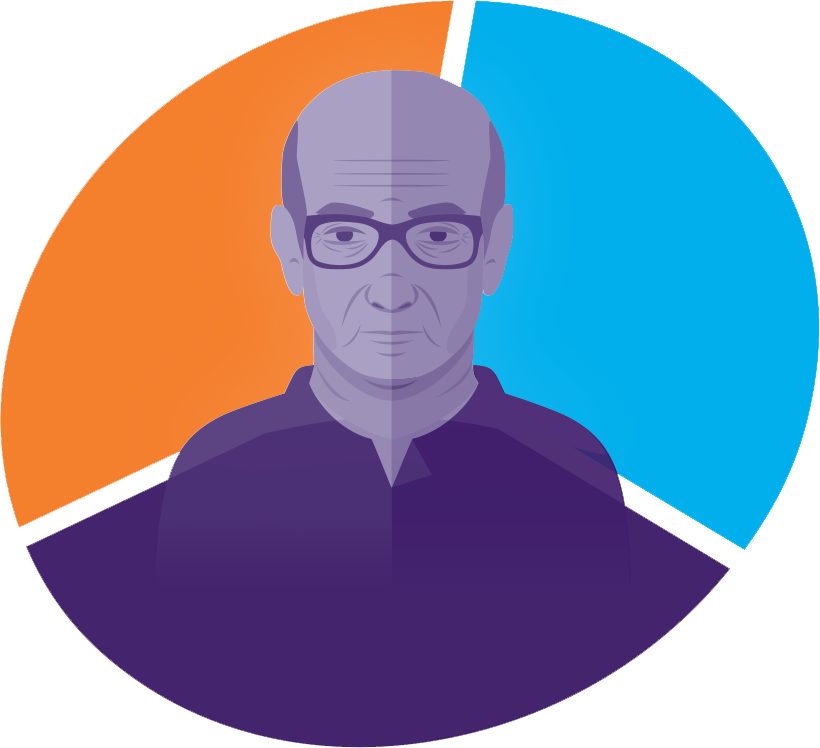 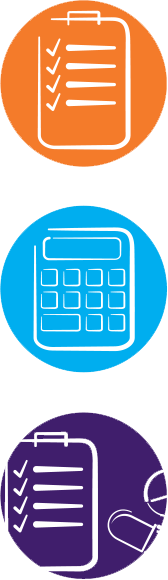 Health checks
Comprehensive medical assessment (CMA), case conference, routine assessments, GP consults
Validated assessment tools
Eg, Drug Burden Index (DBI) Calculator
Medication management reviews
Residential Medication Management Review (RMMR), medication chart review
Anticholinergic burden:
a person-centred approach
Back to Colin
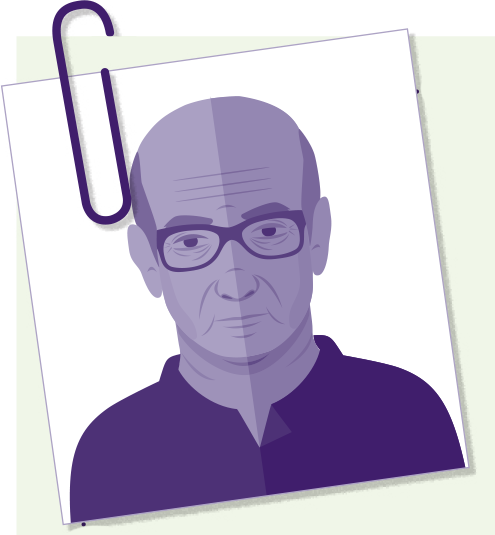 Colin is an 81-year-old resident in your facility and has been newly diagnosed with 			Parkinson’s disease. His wife died two years ago. His care staff reported that he 				has been more forgetful and unsteady on his feet. He has also been complaining				of dry eyes and constipation.
Person-centred care for older people1
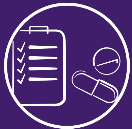 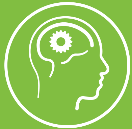 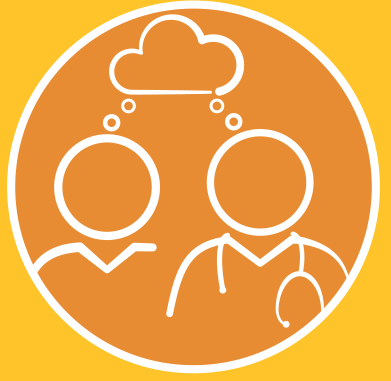 1 Institute for Healthcare Improvement. Age-friendly health systems: Guide to using the 4Ms in the care of older adults. USA: IHI, 2020.
2 Verdoorn S, et al. PLoS Med 2019; 16:e1002798
3 Australian Commission on Safety and Quality in Health Care: Implementing the comprehensive care standard: identifying goals of care. Sydney: ACSQHC, 2019
Multidisciplinary opportunities
Multidisciplinary opportunities may support person-centred care and help address any concerns or issues.
Case conferences
RMMRs
Medication Advisory Committee (MAC) meetings
Quality Use of Medicine (QUM) services
RMMR patient consent changesafter June 2020
Consent must be obtained from the resident or their authorised representative for each individual RMMR.1 
If there is no other suitable person to give consent, the service may still be completed if:1
the resident’s physical or mental health or safety may be significantly and detrimentally impacted
the resident may be exposed to a potentially life-threatening situation 
the resident might reasonably be exposed to serious injury or illness.
1 Pharmacy Programs Administrator. Residential medication management review patient consent. Victoria: PPA, 2020.
RMMR referrals1
A recommendation based on the resident’s clinical need may be provided by the medical practitioner, pharmacist, nursing staff, the resident or their carer. However, a medical practitioner is required to provide the initial referral.
The referral should include the reason for referral and all relevant prescribing and clinical history.
Accredited pharmacists need to ensure that appropriate consent has been gained prior to conducting the RMMR.
The resident interview (if relevant) must take place within 90 days of the date of the referral to be remunerated under the RMMR program.
1 Pharmaceutical Society of Australia. Guidelines for pharmacists providing Residential Medication Management Review (RMMR) and Quality Use of Medicines (QUM) services. Sydney: PSA Ltd, 2017.
Managing anticholinergic burden
Back to Colin
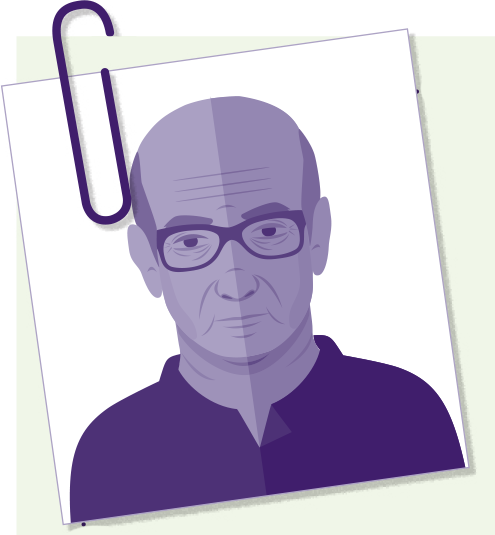 Colin is an 81-year-old resident in your facility and has been newly diagnosed with 			Parkinson’s disease. His wife died two years ago. His care staff reported that he 				has been more forgetful and unsteady on his feet. He has also been complaining				of dry eyes and constipation.
Management guidance1–3
a. List is not exhaustive
CBT = cognitive behavioural therapy; SNRI = serotonin and noradrenaline reuptake inhibitor; SSRI = selective serotonin reuptake inhibitor
1 Australian Medicines Handbook. Adelaide: AMH Pty Ltd, 2021
2 Therapeutic Guidelines. West Melbourne: Therapeutic Guidelines Ltd, 2021.
3 The University of Sydney. The goal-directed medication review electronic decision support system G-MEDSS. Sydney: USYD, 2019.
Management guidance1–3
a. List is not exhaustive
CBT = cognitive behavioural therapy; NSAID = nonsteroidal anti-inflammatory drug; SNRI = serotonin and noradrenaline reuptake inhibitor; TCA = tricyclic antidepressant; TENS = transcutaneous electrical nerve stimulation
1 Australian Medicines Handbook. Adelaide: AMH Pty Ltd, 2021
2 Therapeutic Guidelines. West Melbourne: Therapeutic Guidelines Ltd, 2021.
3 The University of Sydney. The goal-directed medication review electronic decision support system G-MEDSS. Sydney: USYD, 2019.
4 NPS MedicineWise. If not opioids, then what? Sydney: NPS MedicineWise, 2019.
5 Vance CG, et al. Pain Manag. 2014;4(3):197-209.
Management guidance1–3
a. List is not exhaustive
1 Australian Medicines Handbook. Adelaide: AMH Pty Ltd, 2021
2 Therapeutic Guidelines. West Melbourne: Therapeutic Guidelines Ltd, 2021.
3 The University of Sydney. The goal-directed medication review electronic decision support system G-MEDSS. Sydney: USYD, 2019.
4 NSW Therapeutic Advisory Group. Deprescribing guide for sedating antihistamines. Sydney: NSW TAG Inc., 2018.
Monitoring withdrawal effectswhen deprescribing1
1 NSW Therapeutic Advisory Group Inc. Deprescribing tools. NSW TAG, 2021. https://www.nswtag.org.au/deprescribing-tools/
Managing anticholinergic side effects
Review falls as part of the usual falls assessment protocols.
Dry mouth management strategies1,2
Dental products with high fluoride, calcium or casein to help prevent tooth decay
White petroleum jelly for dry lips
Avoid lollies and alcohol-containing mouthwashes
Stabilise dentures with adhesives to prevent ulcers and remove during sleep
High ph artificial saliva without citric acid
Dry eye management strategies3
Lubricating eye drops, gels or ointments (best given at night)
Constipation management strategies4
High-fibre diet (eg, prunes)
Drinking plenty of fluids (unless there are fluid intake restrictions)
Exercising
1 Better Health Channel. Dry mouth. Victoria: Department of Health State Government of Victoria, 2021.
2 Deutsch A, Jay E. Aust Prescr 2021;44:153-160.
3 Better Health Channel. Dry eye. Victoria: Department of Health State Government of Victoria, 2021.
4 Veterans’MATES. What you can do about constipation. Canberra: Australian Government, 2007.
Next steps
Anticholinergic burden activity
Toolkit for RACFs
Education sessions
Toolkit Q&A Support Meeting
Anticholinergic burden: a toolkit to improve resident outcomes in aged care facilities
Aim
To help RACFs improve health outcomes for residents with identified anticholinergic burden, by reducing side effects such as dry mouth and constipation, and by decreasing the risk of falls due to dizziness. Reducing falls can assist with meeting quality indicators in the QI Program.
Objectives
Raise awareness amongst RACF staff of anticholinergic burden and its impact on residents, such as increasing falls risk, cognitive impairment and other adverse effects.
Improve current RACF processes to support a person-centred multidisciplinary approach to reduce anticholinergic burden.
Optimise the use of non-pharmacological and pharmacological (where appropriate) alternatives to medicines with anticholinergic effects to reduce medicine-related harm in aged care residents.
Anticholinergic burden: a toolkit to improve resident outcomes in aged care facilities
Benefits
Improve current workflow and processes to improve resident outcomes
Content
Identifying anticholinergic burden
Assessing anticholinergic burden
Managing anticholinergic burden
Using a person-centred approach
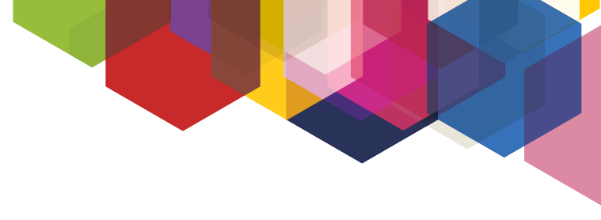 Toolkit: identifying andassessing anticholinergic burden
Identifying residents at risk of anticholinergic burden
infographic of anticholinergic effects, table with examples of medicines, NPS MedicineWise resources (presentation template, online information session, webinars), guidelines for medication management, QUM services and polypharmacy in RACFs
Assessing anticholinergic burden – existing systems, services and tools
Drug Burden Index (DBI) calculator, falls risk assessment tool (FRAT), guidelines for falls assessment
Assessing anticholinergic burden - RMMRs
NPS MedicineWise resources (RMMR patient fact sheet), guidelines for RMMRs
Toolkit:managing anticholinergic burden
Deprescribing medicines with anticholinergic effects, managing withdrawal and optimising non-pharmacological options
examples of guidance to manage anticholinergic effects of medicines, deprescribing tools and guidelines, NPS MedicineWise resources (deprescribing patient action plan)
Managing symptoms of anticholinergic burden (falls, constipation,dry mouth)
guidelines for managing falls, constipation and dry mouth
Toolkit:using a person-centred approach
Multidisciplinary opportunities for collaboration within RACFs (RMMRs, case conferences, QUM services, MACs)
toolkit Q&A support meeting, guidelines for collaboration within RACFs
Person-centred care for aged care residents
NPS MedicineWise resources (Choosing Wisely 5 questions, patient decision aid, online case study), 4Ms guideline, Aged Care Quality Standards guideline